Sciences 7Unité 2 : La Chaleur
Chapitre 5 : La théorie particulaire de la matière
Matière
N’importe quoi qui prennent de l’éspace et qui a une masse.
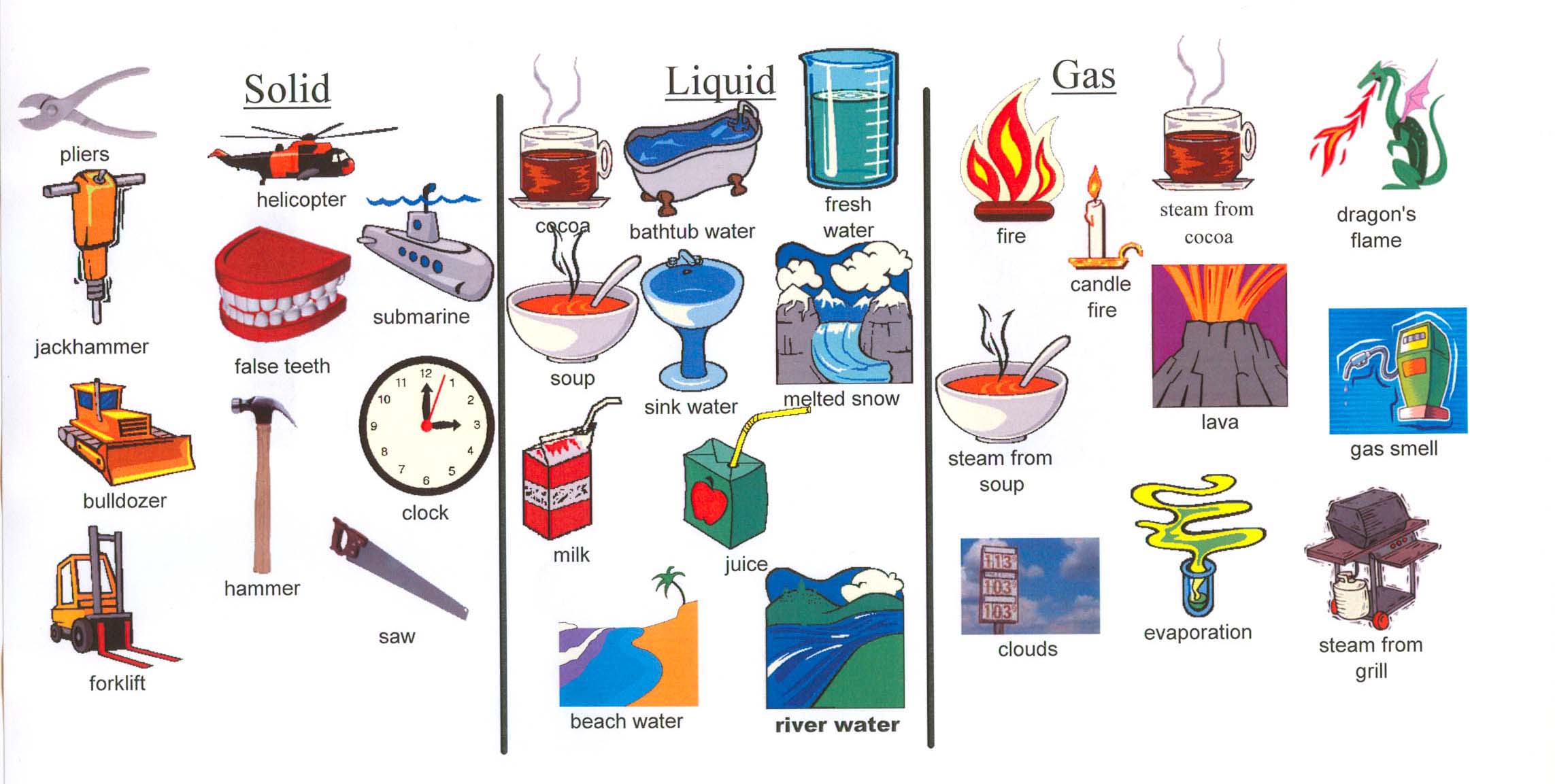 Solide
Théorie particulaire de la matière (TPM)
Toute matière est composé de petit particules.
Ces particules bougent tout le temps – ils ont de l’énergie.
Le plus d’énergie qu’ils ont, la plus qu’ils bougent.
TPM continué…
Il y a de l’espace entre les particules.
Il y a une force attirant entre les particules.
Les particules dans une substances sont les mêmes, mais ils sont différents des particules d’une autre substance.
TPM continué
La température est la moyenne de l’énergie des particules dans une substance.
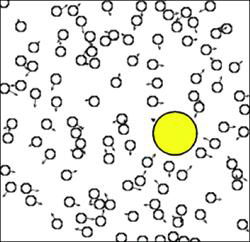 Question pour discuter**
“Toutes les particules dans une verre d’eau avec une température ambiante bougent à la même vitesse.”

Est-ce que la citation est vraie ou fausse?
L’énergie cinétique
L’énergie du mouvement.
La température est donc une mesure de la moyenne de l’énergie cinétique des particules d’une substance.
L’énergie cinétique continué
Chaque couleur représent une particule de vitesse varier.
La moyenne des ces vitesses serait la température.
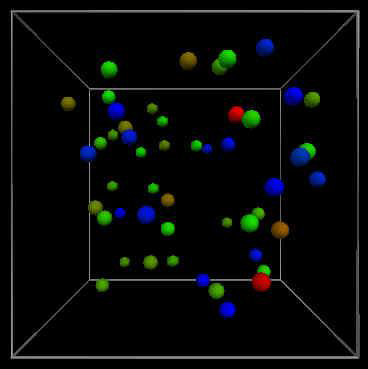 Activité 5-1 B, page 139
Énergie cinétique moyenne
#1 comme pratique (vérifies ta réponse)
#2 avec un partenaire
Qu’as-tu découvert? #1
Les états de la matière
Solide		Liquide		   Gaz
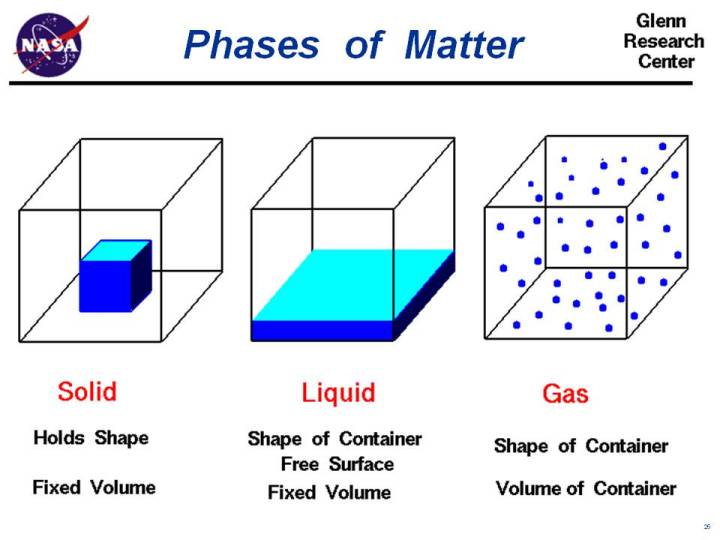 Les 3 états de la matière : une comparaison
Dilatation vs. Contration
Dilatation
Augmente le volume d’une substance
Contraction
Diminue le volume d’une substance
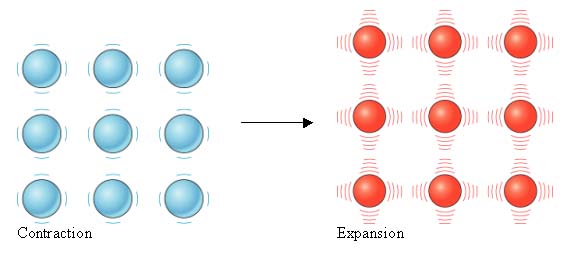 Dilatation
Quand les particules d’une substance sont chauffés, ils… 
gagnent de l’énergie
bougent plus vite
se séparent de l’un et l’autre 
prennent plus d’épace
augmentent leur volume
Contraction
Quand les particules d’une substance sont refroidi, ils… 
perdent de l’énergie
bougent plus lentement
rapproche l’une et l’autre
prennent moins d’espace
reduisent leur volume
Pourquoi est-ce qu’il faut nous concerner avec l’expansion et la contraction des objets ci-dessous?
LIQUIDE
GAZ
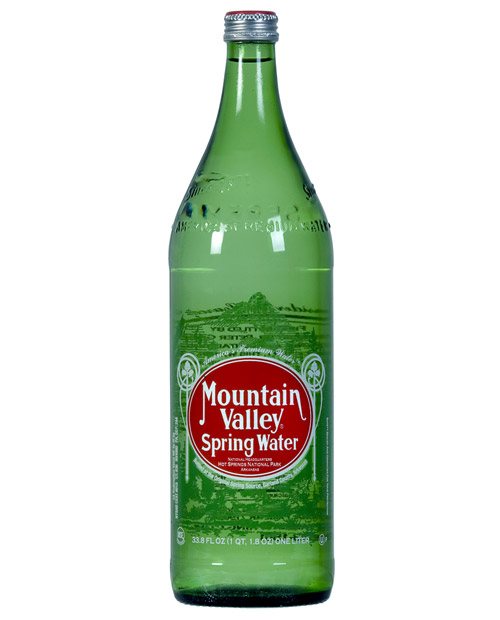 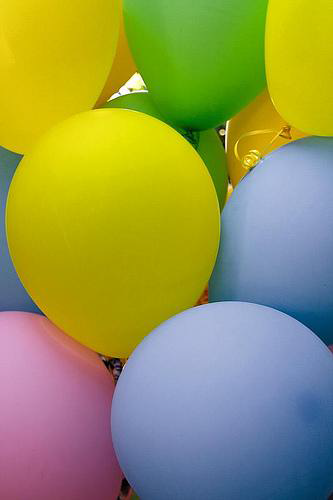 SOLIDE
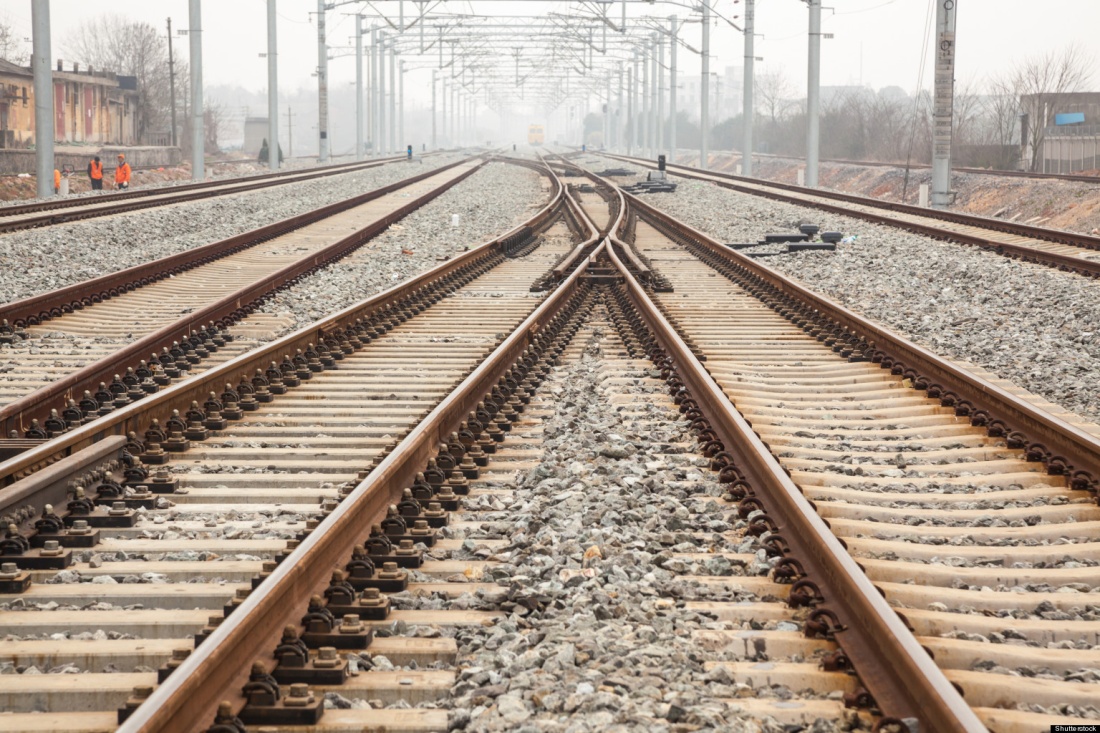 Démos…
Acitivté 5-2B : Gonfler des balons
Pg. 145

Activité 5-2C : Vise le sommet
Pg. 152-153

Acitivté 5-2D : La dilatation des solides
Pg. 154-155
Les changements d’états
Rouge – perte de chaleurBleu – gagne de chaleur
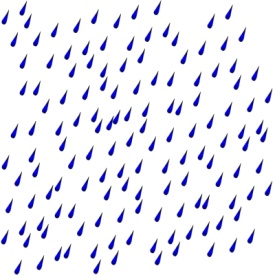 LIQUIDE
condensation
solidification
liquéfaction
vaporisation
déposition
GAZ
SOLIDE
sublimation
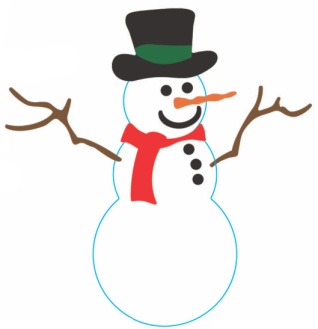 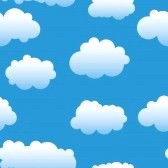 Une graphique pour les changements d’états
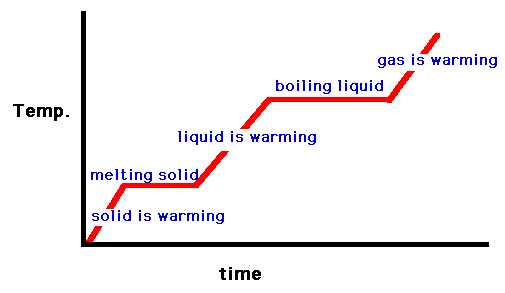 Gaz qui réchauffe
Liquide qui bouille
Température
Solide qui réchauffe
Solide qui fond
Solide qui réchauffe
Temps
Les changements d’états et la TPM
Ajoutant de l’énergie thermique augmente l’énergie cinétique et donc la température.

Les particules cassent leurs forces attirant avec leurs particules voisins quand l’énergie cinétique est augmenté.
Eventuellement, l’énergie cinétique sera assez fort pour briser les forces attirant qui tiennent les particules ensemble, donc changeant l’état du substance. 

L’opposé est vrai si l’énergie thermique est  diminué.
Lab
Activité 5-3C : Le problème du plateau
Pg. 166-167